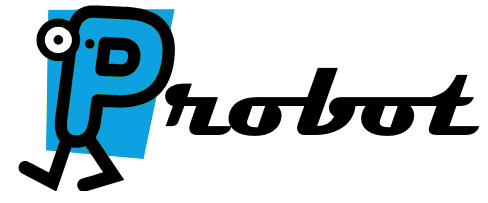 Final Presentation
[Speaker Notes: -No team introduction
-Narrative, flow well
-one or several short embedded videos of demo (>=3minutes)]
Agenda
[Speaker Notes: JD	
-(Problem statement)Scope of project (coherent, simple terms – main ideas and intuition
-(System overview)Current design (block diagram, pictures included)
-(Design process)How current design reached and project progress
-(Design process)2-5 technical challenges during design or implementation and brilliant solutions
-(Test Plan)Show existence of coherent test plan
-(Design process and Test Plan)Show we have thought of all possible scenarios, and prepared for impossible scenarios with good testing and debugging plan]
Problem statement
Background
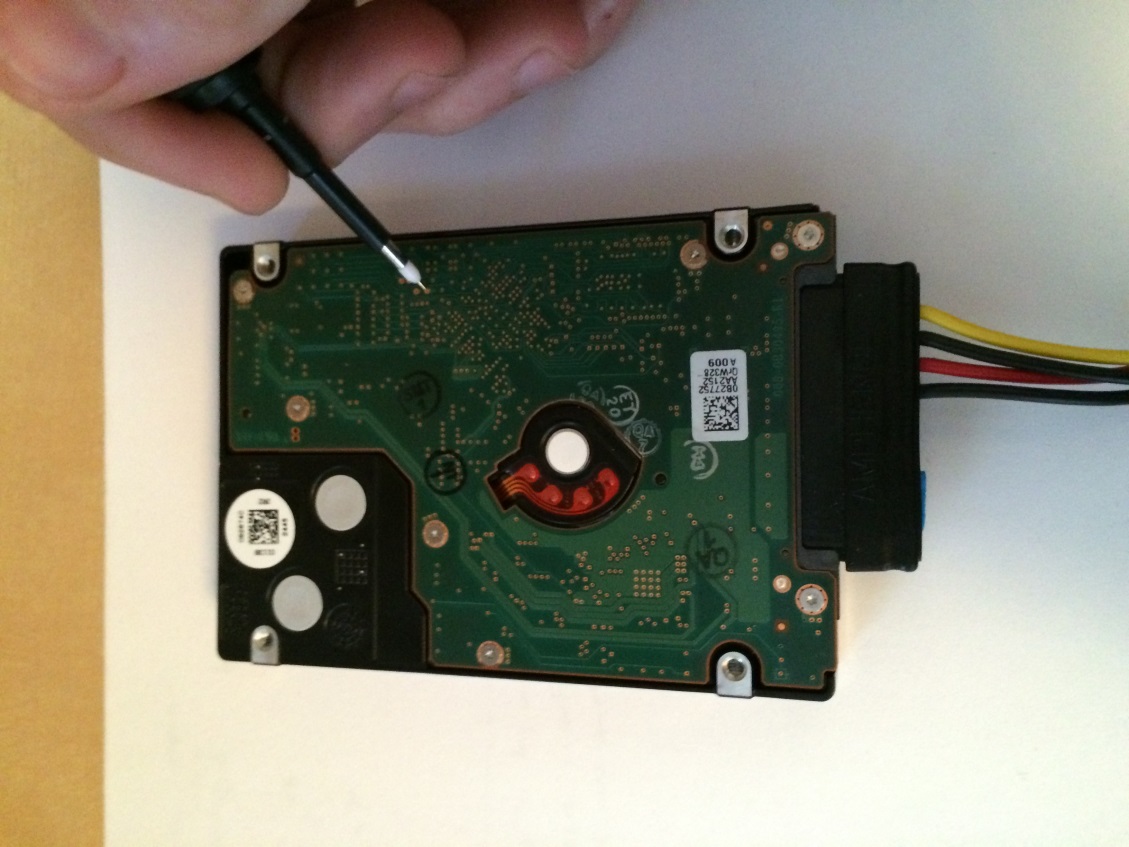 [Speaker Notes: Hard disk drives (HDDs) are complicated systems that require significant amount of investigation and
debugging during development. One important tool used in this work is using oscilloscopes to capture and
examine waveforms that describe the behavior of the device. The waveforms are on specific test points,
which are vias on the HDD PCBA. A typical HDD can have hundreds of these vias.

The goal of this project is to create a robotic oscilloscope probe positioning system to make examining
these signals 1: easier, and 2: possible from a remote location. This will be accomplished by creating a
robotic system capable of positioning an oscilloscope probe onto any of the vias on the drive.

The robotic system must be capable of positioning an oscilloscope probe anywhere on the 2.5" form factor
drive and contacting a via on the PCBA. The system must be able to provide enough pressure on the probe
to create a good electrical connection without damaging the HDD under test or the oscilloscope probe.

JD]
Use Case
Requirements
[Speaker Notes: FUNCTIONAL REQUIREMENTS
 There shall be a probe positioning device and a control system to control it.
 The probe positioning device shall:
o Consistently hold a 2.5” form factor HDD in the same position
o Hold, move, and manipulate the LeCroy Oscilloscope Probes
o Place the probes on HDD PCBA test points with enough force to make a good electrical contact,
yet not enough to damage the PCBA
o Take commands from the control system and act accordingly
o Have a calibration method that ensures accurate placement of the probes on the PCBA
o Allow probes to be grounded to the test fixture and HDD
o Support positioning of at least one probe
 The control system shall:
o Be remotely accessible over the HGST intranet
o Send commands to the probe positioning device (client)
o Receive commands from the remote operator over the intranet (web server)
o Translate commands from remote operator to change the probe position

4.2 NON-FUNCTIONAL REQUIREMENTS
 The device shall move the probe to any point on the board within 60 seconds
 The device shall have LEDs that show the operational status of the device
 The device shall have an LCD to display the coordinates of the probe and operational status
 The robot will return status information back to the client
 It shall take up a volume less than 4 ft3
 The device shall be easily maintained and built from standard parts when possible
 The device should support a manual operation mode

Matt]
System overview
Concept Sketch
Concept Sketch
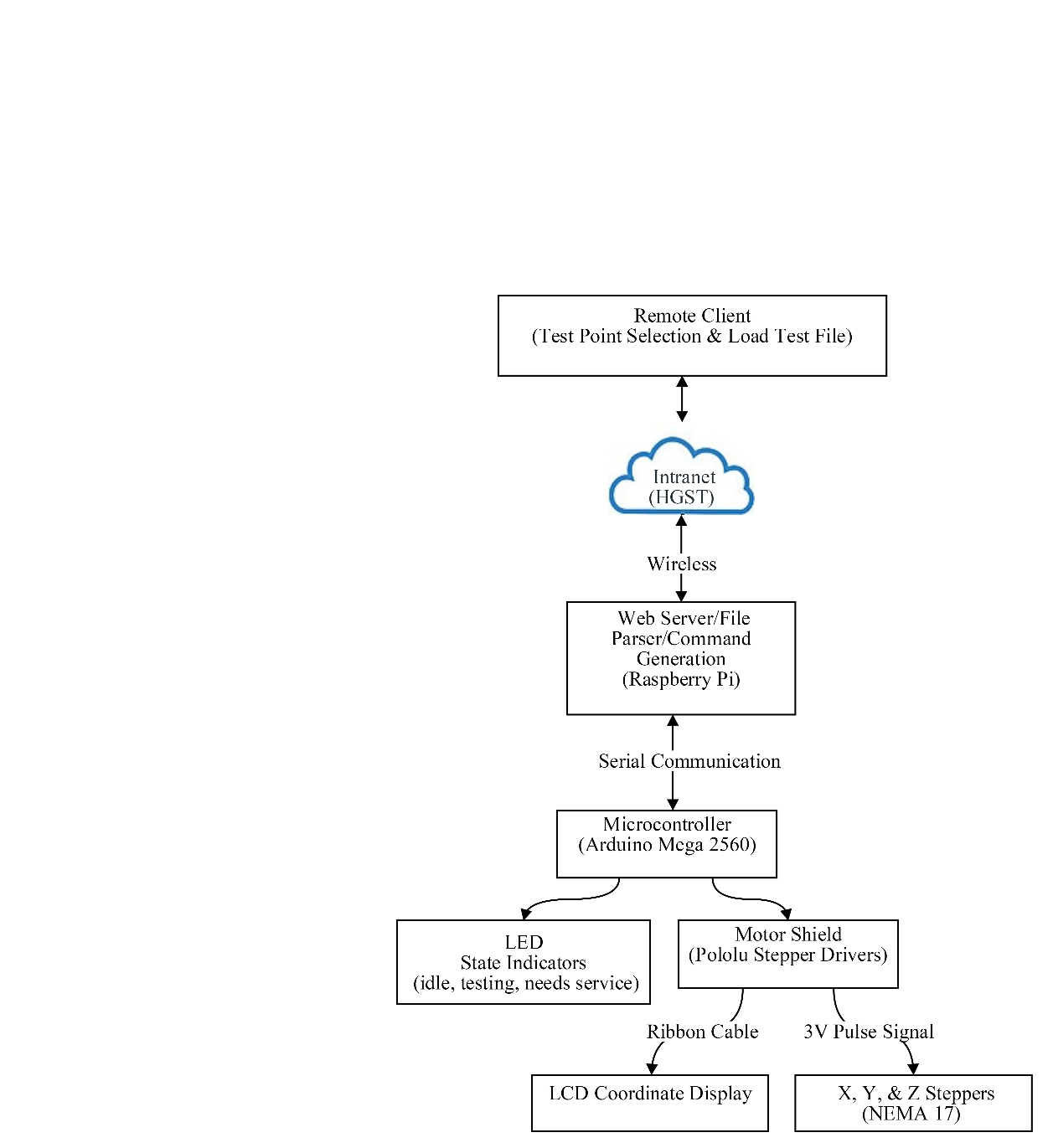 Block Diagram
Software Overview
[Speaker Notes: Shawn]
Progress
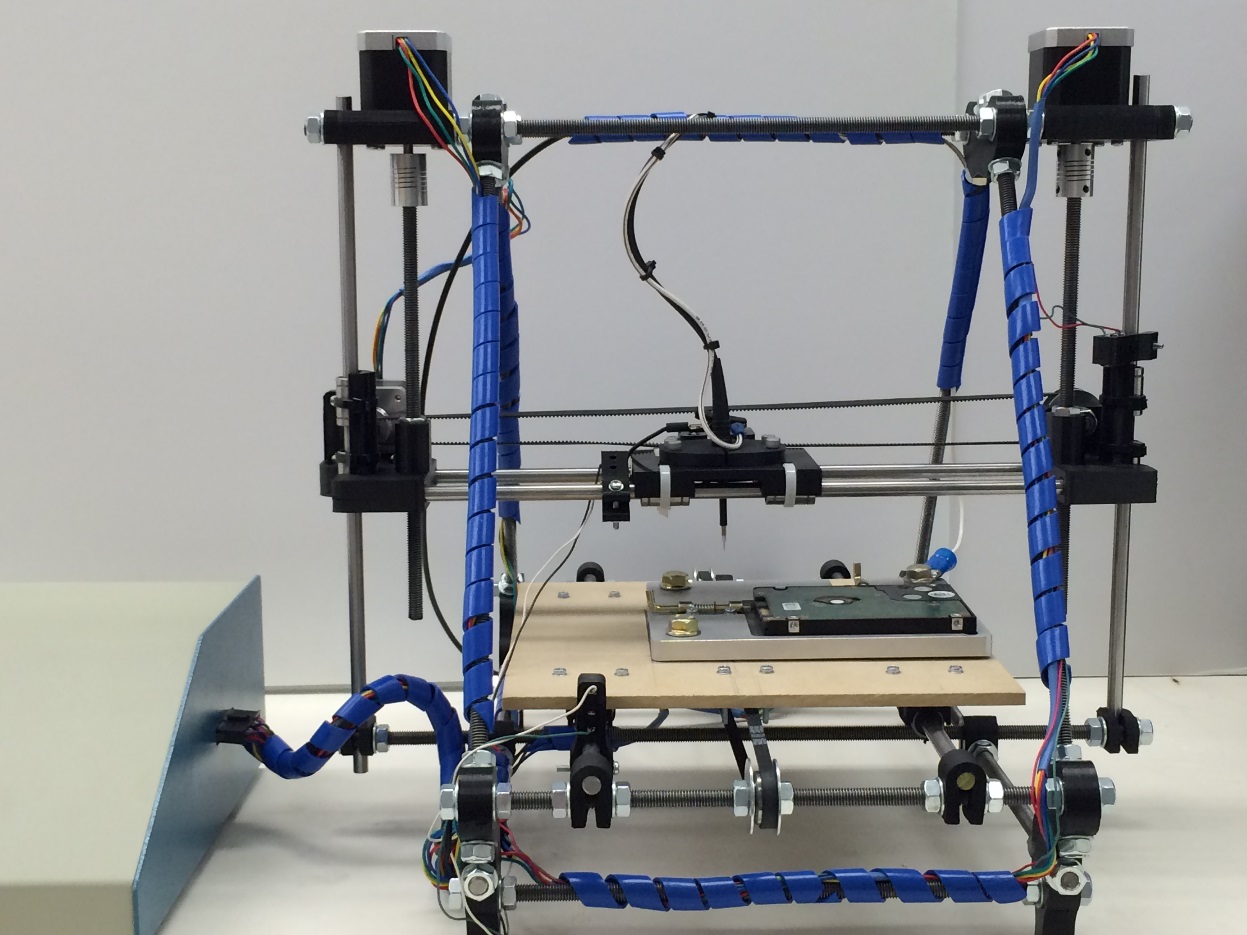 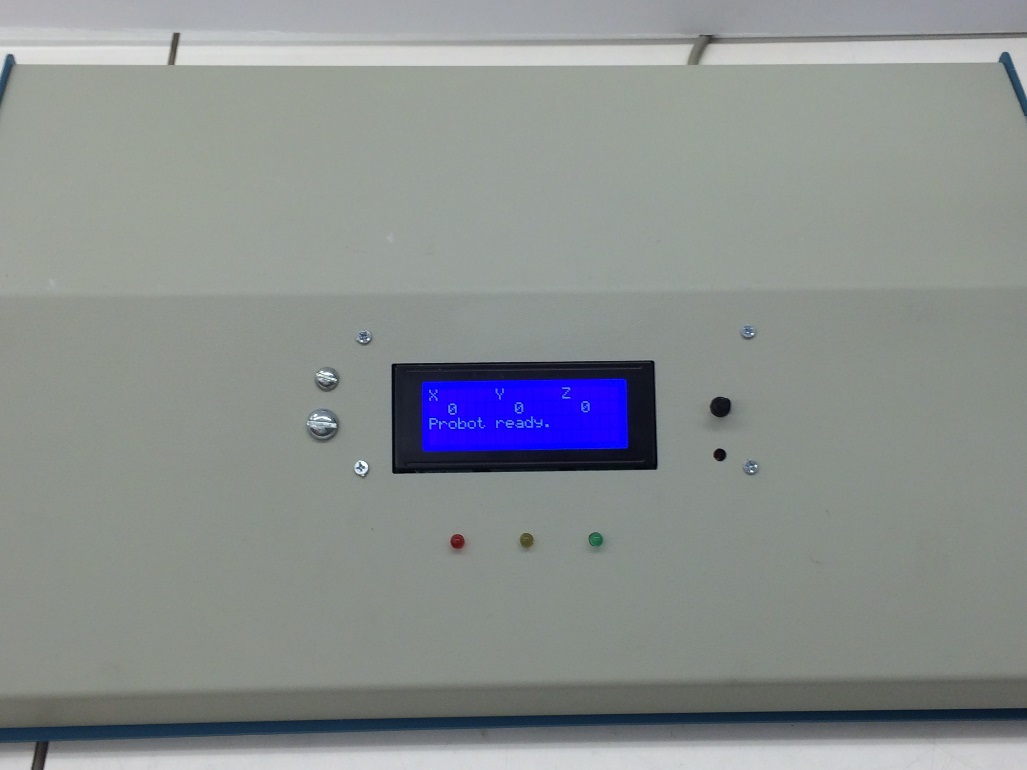 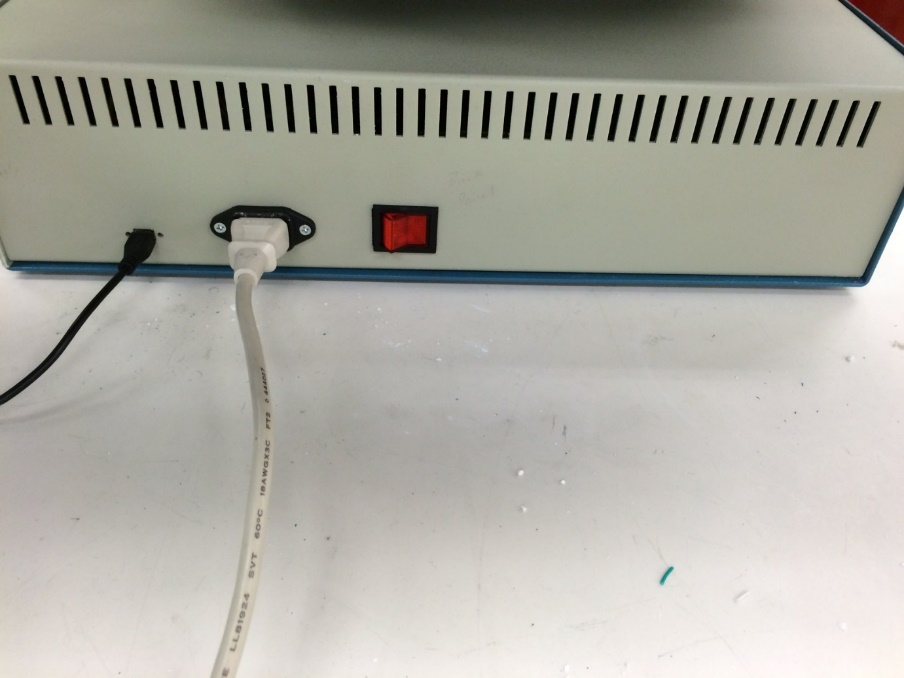 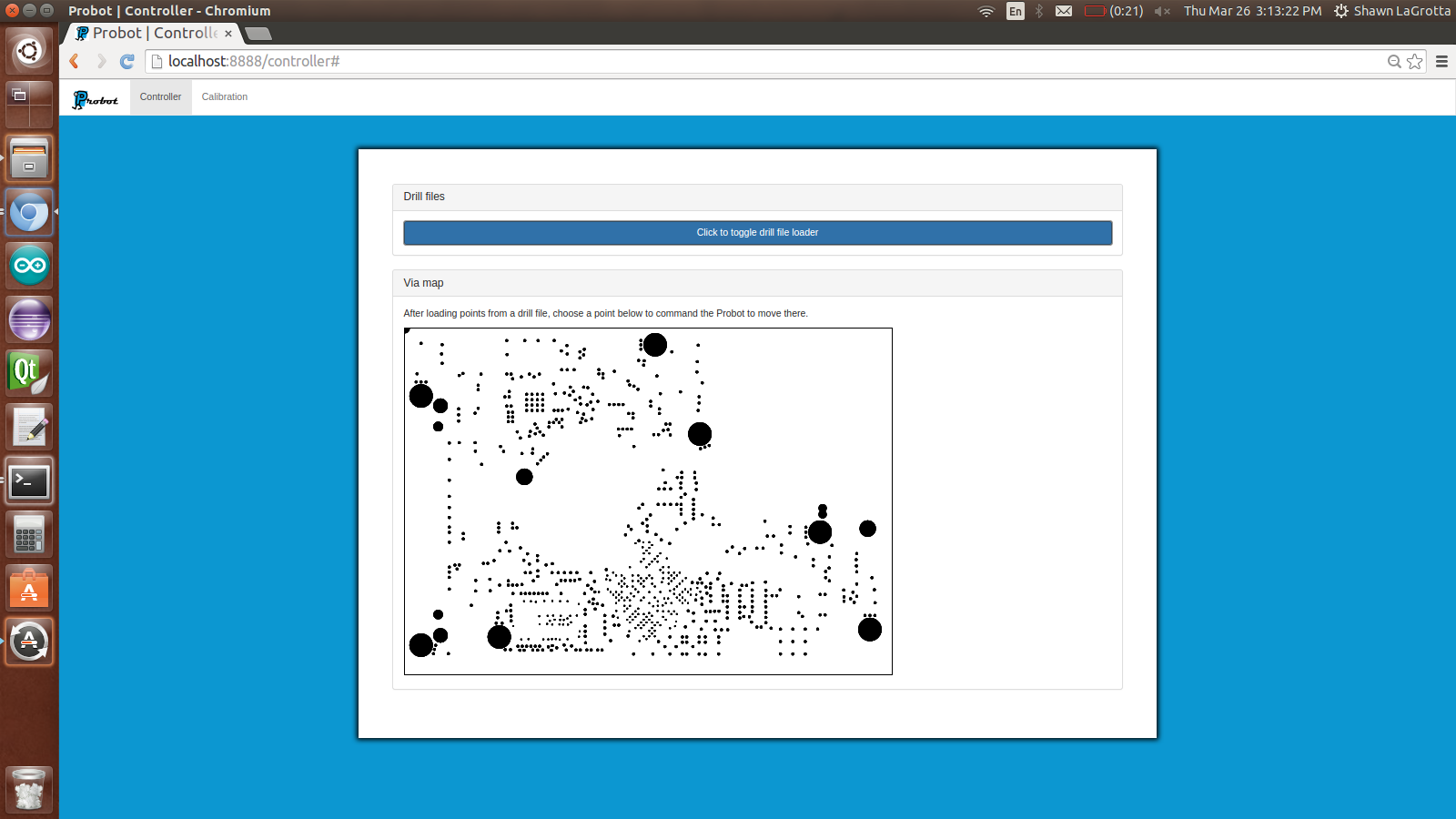 Video
technical challenges
Calibration: Coordinate Translation
Probe/HDD Coordinate System
θ
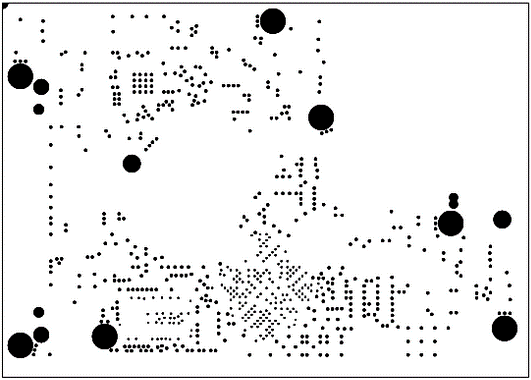 [Speaker Notes: Trevor]
Z-Axis Motors
~30 hours to debug
[Speaker Notes: Jacob

Mention that there is a python library for this (gerbV)

Go down to 2 (Drill, Solder mask)

Although there was continuity in the harness, there was not enough contact to accommodate the appropriate amount of current needed to motor the motor]
File Parsing
Product Verification
Hardware Testing
[Speaker Notes: Matt]
Hardware Test
Test Results Analysis
Missed Points
Note: Missed vias by ~5μm
Calibration Point
Possible Issue
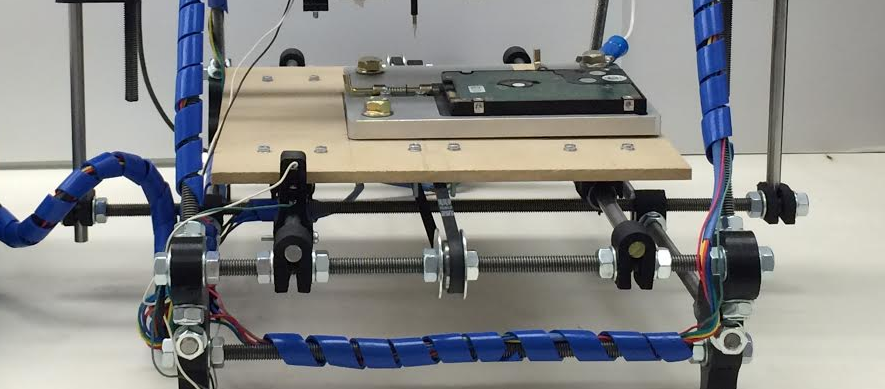 [Speaker Notes: Jacob

Parts: Raspberry Pi, RepRap, Power Supply for Pi, LCD control panel, HDD latch pins, 3D printed parts.
Total Cost: <$750
Resources: Online ordering, 3D printing place on campus, senior design room]
Summary
[Speaker Notes: Shawn]
Questions?
Software Testing
[Speaker Notes: Trevor

See project plan

Tests
File parsing (test files), user interface (visual inspection), remote control (unit tests for each request + return status combo), robot manipulation (visual, test cardinal directions 1000 times each)
Metrics
Accuracy, latency, …?
Hypothesis
…?]
Calibration Procedure
HDD
HDD
Probe
Probe
Rotation Angle
2-Probe Math
Market Survey
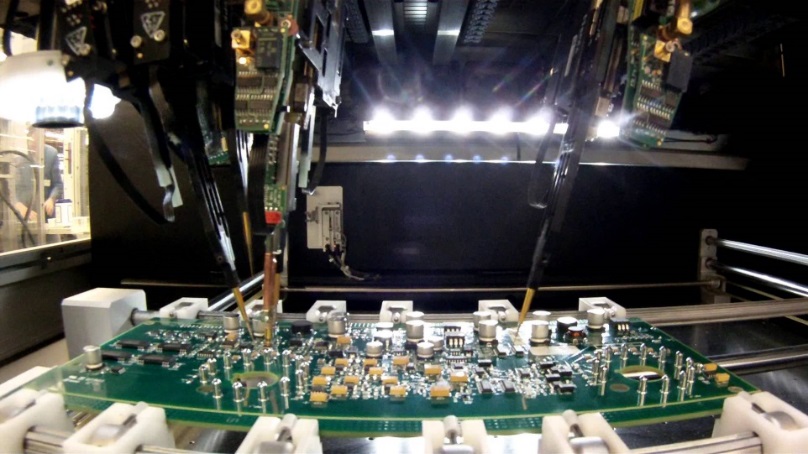 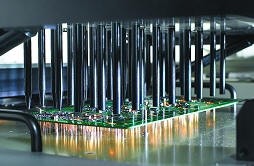 [Speaker Notes: Shawn 

Bed of nails
Flat collection of pogo pins: one for each node on circuit board.
This is expensive, but you can test multiple points and switch test points quickly.

Flying Probe
One pogo pin moved to desired node on circuit board.
Less expensive, easier to reconfigure for new circuit boards, but only one test point at a time.

We are using the flying probe method.

Shawn]
Schedule – Fall
[Speaker Notes: Matt]
Schedule – Spring
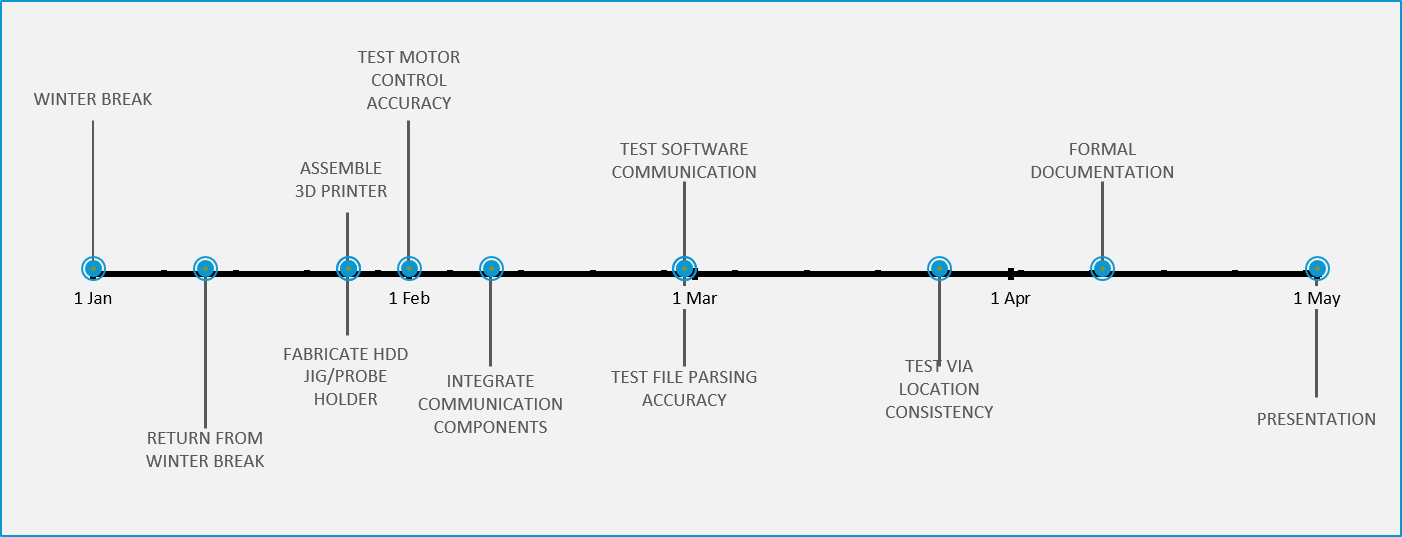 [Speaker Notes: Matt]